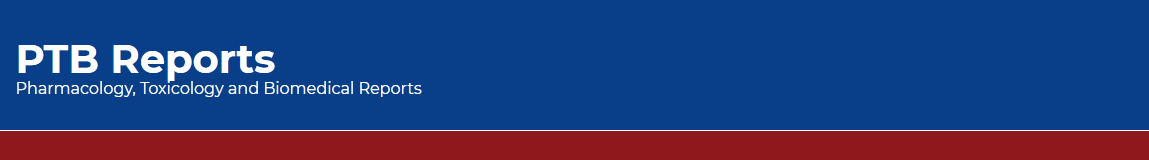 Need for Extension of Real Time Stability Analysis of Drugs and Quality Control Setupin Hospitals
Peraman Ramalingam, Mukesh Kumar
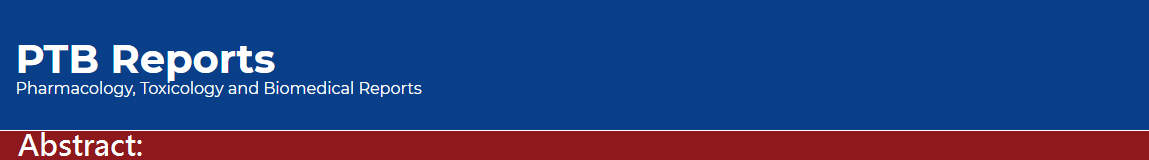 Owing to the increased number issues related to medication adherence, efficacy, antimicrobial resistance, tolerance and adverse reaction with unknown ideology, few strategic approaches having been recommended and implemented in treatment procedures. Despite of these clinical oriented strategies, the success rate in eradication of many unwanted therapeutic issues quite questionable. It is believed that the existing clinical and therapeutic oriented issues pertaining the drug, it requires additional strategic implementations that nullify the probability of drug related factors. This strategy can be a drug quality control testing Centre at the hospital premises to ensure the potency and real time stability assessment for stability sensitive and dose sensitive drugs. Initially it may be recommended in those hospitals, which conduct clinical research, therapeutic drug monitoring, clinical evaluation of antibiotics and further it can be extrapolated based on outcome. This view invites discussion to bring a fruitful outcome rather than criticism.
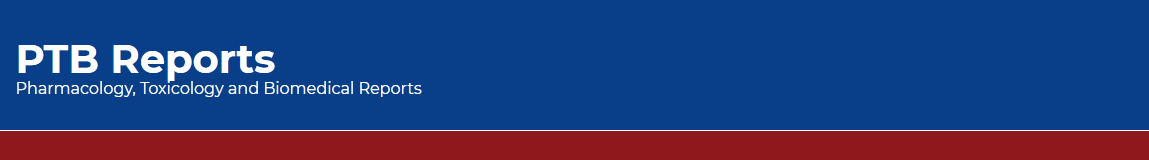 KEYWORDS 
Drug stability, 
Drugs, 
Hospitals, 
Real time testings, 
Stability sensitive, 
Quality control.
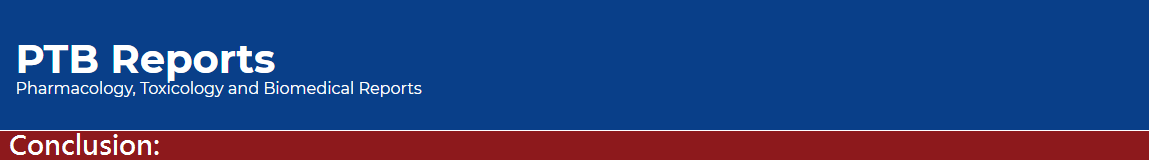 Based on the above note and observations in the current pharmaceutical health care system, it is proposed to consider for discussion and trace the reality and reliability of real-time stability assessment instability protocol as anextension to the present stability protocols. Based on the outcome, it can also bea recommendation on maintenance quality control setup in clinical research oriented hospital setup. This may nullify the drug related factors in efficacy issues, results in significant effect on quality health care system. This require lot more discussion to come out with fruitful outcome.